Treating Opioid Withdrawal in Pregnancy
Rubin Aujla, MD MPH
MUSC Women’s Reproductive Behavioral Health Program
aujlar@musc.edu
What if a pregnant patient is admitted with recent illicit opioid use?
OPPORTUNITY TO ENGAGE HER IN TREATMENT!
Consult Psychiatry C/L Service
Place order and page/call psychiatry resident on call
Patient will be seen within 24hours
Can start Buprenorphine while inpatient

WRBH Outpatient Clinic
Perinatal OUD Treatment
SAMHSA Clinical Guide Recommendations:

Buprenorphine and Methadone are the safest medications for managing OUD in pregnancy

Medication assisted withdrawal is NOT recommended during pregnancy
Opioid Withdrawal:
Tachycardia
Hypertension
Muscle aches
Restlessness
Anxiety, irritability
Lacrimation (tearing)
Rhinorrhea (runny nose)
Insomnia
Yawning
GI distress (N/V, abdominal cramping)
Dilated pupils
Goosebump skin
Treating Opioid Withdrawal
COWS Rating Scale & Comfort Medications (Supportive Care)

Clonidine vs Metoprolol – tachycardia, hypertension
Sleep Aid:  Trazodone, Seroquel – insomnia
Bentyl, Imodium, Phenergan – GI distress 
Flexeril – MM aches/tension/spasms
Gabapentin? – restlessness, anxiety
Comfort Medications in PregnancyTreat the withdrawal sx
Clonidine – no increased risk for structural malformation (animal studies only, human case reports unclear), risk for behavioral effects in children? 
Metoprolol – no increased risk for malformation (animal and human studies)

Sleep:  Trazodone, Seroquel…

GI distress: Bentyl vs Phenergan

Restlessness, anxiety: Gabapentin? – animal studies showing fetal growth and developmental impairment

MM tension/aches: Flexeril – no increased risk for congenital anomalies (animal studies)
Opioid Withdrawal, why treat?
Compassionate standard of care

Aids in discussions and decision making about engaging in care
Non-judgmental discussion and education
Motivational interviewing (MI) techniques
Again, opportunity to start Buprenorphine while admitted

Lowers risk that patient will leave AMA to use illicit substances or use immediately after discharge
OPPORTUNITY TO ENGAGE Patient IN TREATMENT!
Identify illicit substance use including opioid use disorder

Place consult with Psychiatry Consult Service
	- Can potentially start Buprenorphine within 24 hours

Establish outpatient treatment plan for after discharge
	- MUSC Womens Reproductive Behavioral Health program
Womens Reproductive Behavioral Health program
MOMs Phone: (843) 614-9510
	Provider or patient can call or text 
	Patient is fast-tracked into our clinic
Womens Reproductive Behavioral Health program
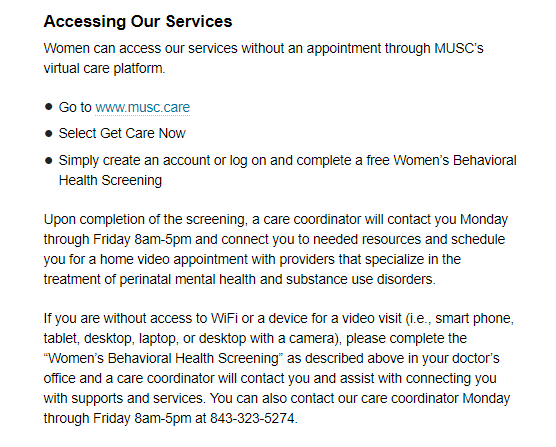 Starting November 4, 2020
Special Focus: Updates on Pregnancy During the Covid-19 Pandemic
________________________________________________________________
Upcoming Modules
Safety Bundles 
Recognition, Differential Diagnosis, and Appropriate Treatment for Pregnancy
Tele-Mentoring Programs in South Carolina
Project ECHO Opioid Use Disorders
Medical Director
Dr. Karen Hartwell, MUSC
Program Coordinator: Rachel Grater, grater@musc.edu
Website: www.scmataccess.org
1st  and 3rd   Friday of each month
12-1 pm
Project ECHO Pregnancy Wellness
Co-Medical Directors
Dr. Berry Campbell, USC and Dr. Donna Johnson, MUSC
Program Coordinator: Rachel Grater, grater@musc.edu
Website: www.pregnancywellnesssc.com
1st and 3rd Wednesday of each month
12:15-1 pm
Southeast Viral Hepatitis Interactive Case Conference
Medical Director
Dr. Divya Ahuja, USC
Program Coordinator: Adrena Harrison, adrena.harrison@uscmed.sc.edu
Website: http://schivtc.med.sc.edu/ 
1st and 3rd Wednesday of each month  12-1pm
4th Wednesday of each month 1-2pm